A few notes about these slides:
This presentation can be used to introduce students to generative artificial intelligence and its implications in learning and life.
You can share this in class or post (a PDF version) in Brightspace for students to go through on their own.
In the Notes section of most slides is a script you can use to guide your conversation with students.
Look for [word in brackets] for customizable text
Feel free to add, delete, edit, rearrange, or otherwise revise this presentation to fit your context.
Generative A.I. for Students
1
[Speaker Notes: [Please delete this slide when you’re finished reading it.]]
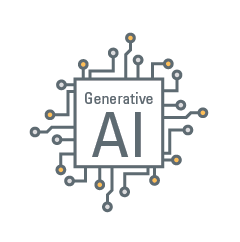 Generative A.I. at Dalhousie
A Resource for Students
Acknowledgement
Dalhousie University is located in Mi’kma’ki, the ancestral and unceded territory of the Mi`kmaq. We are all Treaty people.

There are three key components to the statement. The first is acknowledgement that the land Dalhousie sits on is part of Mi’kma’ki, the territory of the L’nu’k. The second is the acknowledgement of the territory as both ancestral and unceded – recognizing that the Peace and Friendship treaties signed between the British Crown and the Mi’kmaq (unlike many other historic treaties in Canada) did not involve surrender of land. Finally, “We are all Treaty people” reflects that the Peace and Friendship treaties apply to all parties involved, Indigenous and settler alike.
Generative A.I. for Students
3
Acknowledgement
We recognize that African Nova Scotians are a distinct people whose histories, legacies and contributions have enriched that part of Mi’kma’ki known as Nova Scotia for over 400 years.

Having resided in the region for over 400 years, African Nova Scotian contributions to Nova Scotia and Canada began over 150 years before Canada became a country. African Nova Scotians came to the province through enslavement or through fleeing enslavement elsewhere, and continue to experience all manner of structural, systemic and individual discrimination. Until 1961, more than half of all Black people in Canada were African Nova Scotian. The Province of Nova Scotia identifies African Nova Scotians as a founding culture.
Generative A.I. for Students
4
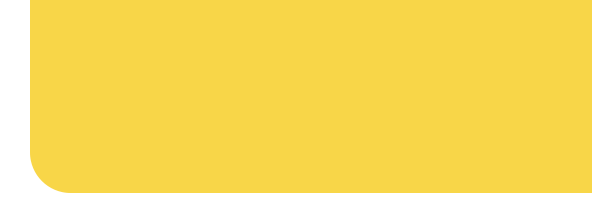 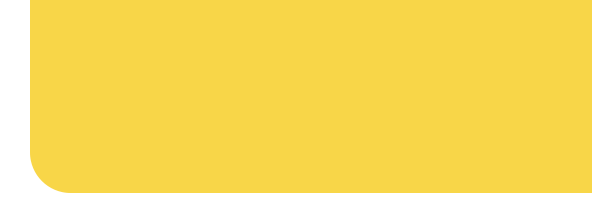 Winter 2025
Generative A.I. uses machine learning to create new content. While generative AI tools can help explore new ideas, write text, and get feedback, there are important limitations to these tools to keep in mind.

You can learn more about how generative A.I. works at Dal’s “Introduction to Generative AI” webpage.
What is Generative AI?Copilot, DALL-E, ChatGPT, etc.
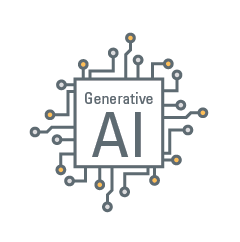 Generative A.I. for Students
5
[Speaker Notes: A large language model is an AI trained on a large set of text taken from various places—Wikipedia, open-source books, articles, blogs, public data sets, and sometimes what users input themselves. You can think of AI sort of like predictive text on your phone, but on a much larger scale. 

As an example, if you type, “I think therefore I…” an ask AI to finish the sentence, it’ll respond with, ”I think therefore I am.” If you ask it to finish the sentence, “The fish ate the apple because…” it will reply with might be a logical scenario, but if asked multiple time, it will reply with different ”plausible” responses. The first is predictable based on word patterns it “learned” from the Internet, but the other is not predictable nor part of any known pattern.]
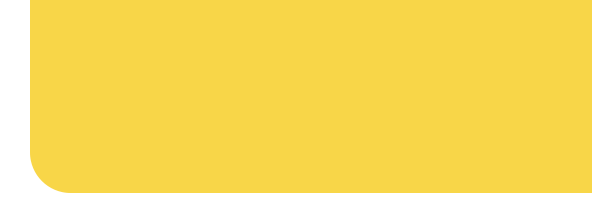 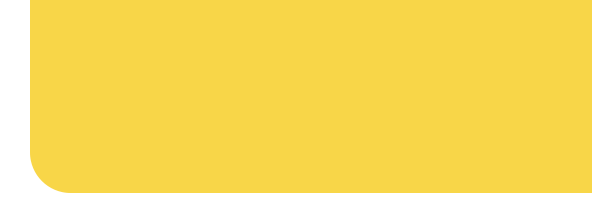 Winter 2025
Gen AI is good at some things (idea generation) and bad at others (basic math)

Gen AI produces content by predicting the next word in a sentence—it doesn’t “know” anything

Gen AI preferences giving you an answer over accuracy (even if the answer is biased or wrong) 

Gen AI needs your input—it doesn’t have the same perspectives, experiences, skills, or ethics as you!
A Few Things About AIIdeas to keep in mind
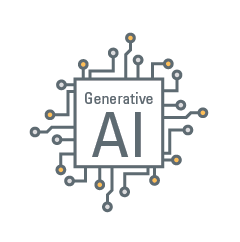 (Mollick, 2024)
Generative A.I. for Students
6
[Speaker Notes: AI can analyze massive amounts of human language and learn to recognize “patterns, structures, and context” (Mollick, 2024, p. 10). It uses that information to generate new content in response to prompts. Because of the biases present in the data it was trained (plus any bias of the programmers of the AI) and because of its desire to “make you happy,” responses may be inaccurate, misleading, or offensive. You can counteract this by being the human in the loop! If you use AI, use it as a co-intelligence, as it can’t think or learn as well as you can.]
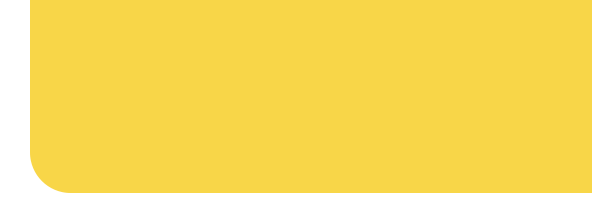 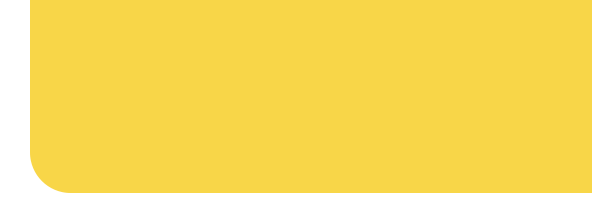 Winter 2025
Remember, even though generative AI can produce compelling content, it lacks human judgement or understanding. It can't provide personal insights or contextual awareness, and it can't replace the value of your own critical thinking. 

Stay sharp and use a reliable source to fact-check any content produced by AI before incorporating it into your work. Need help identifying a reliable source?  Contact the Dalhousie Libraries!
AI Has LimitsCite and reference AI when you use it
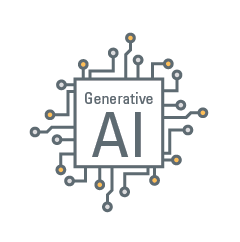 Generative A.I. for Students
7
[Speaker Notes: Although large language models (LLMs) work similarly like neurons in the human brain, they can’t learn like the human brain, nor can they replace it! 

AI can completes tasks like idea generation, summarizing, comparing and contrasting, categorizing, etc. that are important cognitive tasks for students to practice. Besides ai taking away these learning opportunities, AI:
Produces generic writing that lacks human voice, experience and reflexivity
May produce writing that lacks reason and common sense
Sometimes gives factual errors
Miscites and misattributes sources (for example, it will make up an article by real author, or attribute a real article to a fake author)

[If students are allowed to use AI…] As such, make sure when you use AI you check everything (and no, don’t check it with another AI tool!).]
Hallucinations
Example of Gen AI Hallucination
Sometimes AI makes things up or “hallucinates.”

Sometimes a hallucination is obvious, like in this example.

Most of the time, however, it’s difficult to tell whether an AI response it accurate or not—it can be quite convincing!
How many Gs are in the phrase "Dalhousie academic integrity"?
The phrase "Dalhousie academic integrity" contains one G, which is in the word "academic."
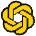 How sure are you of your answer?
I’m 100% sure of my answer.
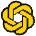 Generative A.I. for Students
8
[Speaker Notes: [There are many examples of hallucinations from generative AI. You may want to ask students to share any they’ve come across or share examples of hallucinations from your own experimentation.]]
Ethical Considerations
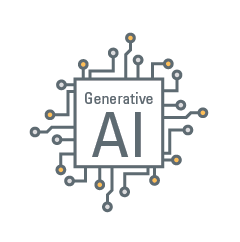 Built on underpaid labour
Negative impacts on the environment 
Inequitable access to AI tools
Data security and privacy concerns
Training data includes copyrighted content
Tools replicate biases, stereotypes, and prejudices of training data
Generative A.I. for Students
9
[Speaker Notes: Labourers in majority-world countries paid amounts such as $2/hour to “clean” internet content. This “ghost work” subjects to trauma due to having to view violent, racist, sexist, etc. content.
Environment – Uses large server capacity built up during the crypto-currency expansion; heavy water use, pollution, toxic metals
AI capabilities vary across free and a paid versions
Data security and privacy concerns – can usually set AI to not use user-inputted data in subsequent training; where do data live? Who has access?
Training data includes copyrighted content – using others’ intellectual property with consent or attribution]
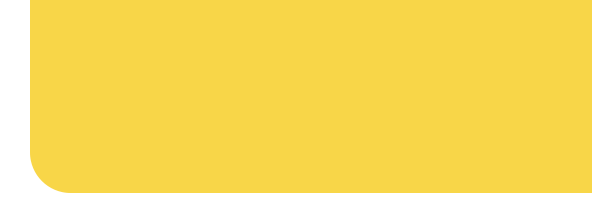 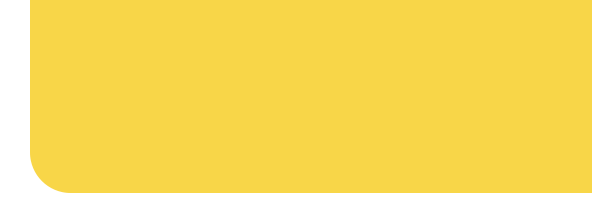 Winter 2025
Don't use generative AI unless your course syllabus or professor explicitly allows it. Remember, different courses have different rules. 

Unsure? Ask your instructor!

Resources you might find helpful:
Academic Integrity website
Writing Centre
Ask FirstDifferent courses may have different expectations
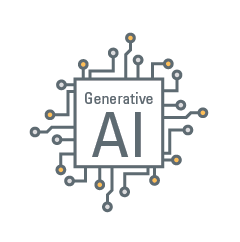 Generative A.I. for Students
10
[Speaker Notes: Dalhousie instructors are required to include in their syllabi a statement with our expectations around generative AI use in our course. Our classroom policy around gen AI use is on page ____ of our course syllabus. It states that ___. If you ever have any questions, please ask me. The Academic Integrity website and Writing Centre might be useful resources for you, too.

[Note: These statements can be generated with collaboration with students or written ahead of time by instructors.]]
In this course…
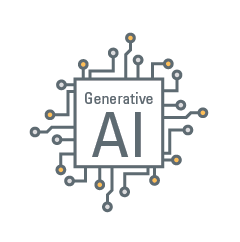 Not Allowed:
Allowed:
Brainstorming
Generating an outline
Translation and language learning
Explaining concepts
Using as a “writing coach”
Creating drafts/final versions of writing
Studying for a quiz, prepping for exam
Summarizing a text
Time management/planning
Coding and data analysis
Brainstorming
Generating an outline
Translation and language learning
Explaining concepts
Using as a “writing coach”
Creating drafts/final versions of writing
Studying for a quiz, prepping for exam
Summarizing a text
Time management/planning
Coding and data analysis
Generative A.I. for Students
11
[Speaker Notes: [Revise the two columns by making sure activities are either in the “allowed” or “not allowed” columns. Feel free to add your own.]]
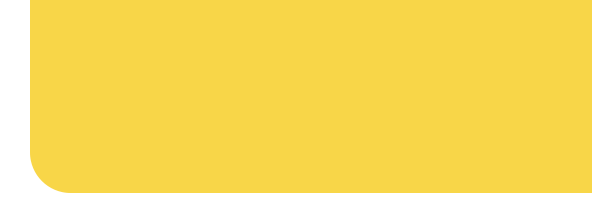 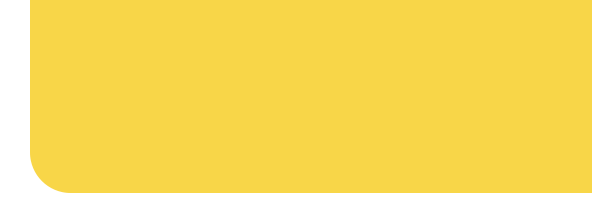 Winter 2025
If you allowed and decide to use AI, make sure you disclose how and where. Don't forget to correctly cite all your sources, including any AI-generated content. Your instructor will explain to you how to share your use of generative AI. 

Need help with citation? Visit the Dalhousie University Libraries Generative AI Citation Guide.
Be TransparentCite and reference your AI use
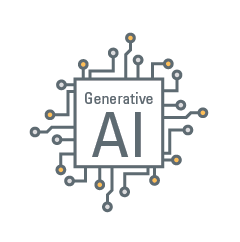 Generative A.I. for Students
12
[Speaker Notes: Like any other source of information, AI needs to be cited. Citation styles for AI are changing almost as quickly as AI tools themselves, so be sure to check the Dal Libraries citation guide for the most up-to-date information. 

In this course, I’d like you to include… [Include in your syllabus and talk during class about what students should include in their citations above and beyond the standard formats.]]
If you use AI…
Everyone at Dalhousie has access to the Enterprise version of Copilot through the Microsoft 365 suite of apps through myDAL. You must login with your NetID, which means:
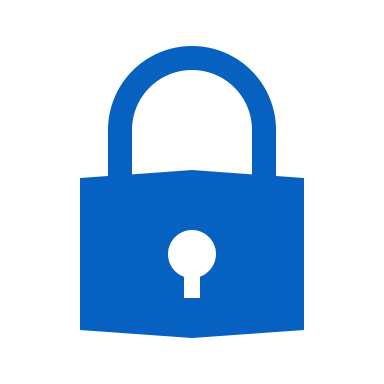 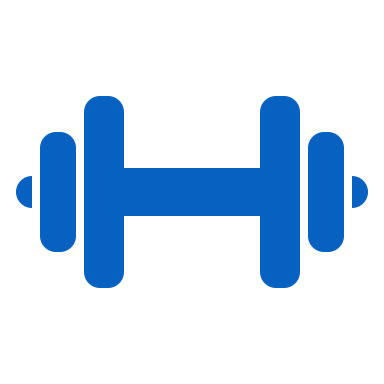 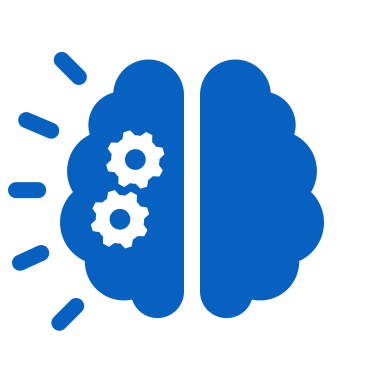 Your chats may not be “remembered”
(so cite them right away!)
Enhanced security and privacy
Data not used to train the model
Note: You will not be required in your courses to use an AI tool or platform other than Copilot.
Generative A.I. for Students
13
[Speaker Notes: [One thing to keep in mind is that Dalhousie does not currently have an A.I. tool that's been through a Privacy Impact Assessment. However, everyone has access to the Enterprise version of Copilot through the Microsoft 365 suite of apps through myDAL [login required]. If you are going to ask students to use generative A.I. in their courses, you can only require they use Copilot while signed in with their Dal credentials [login required], and not any other A.I. tool or platform.]]
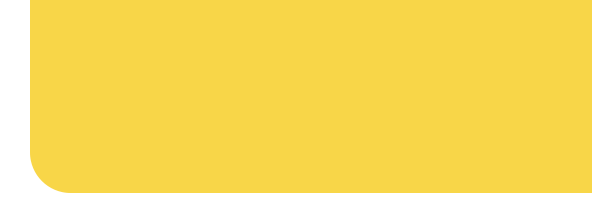 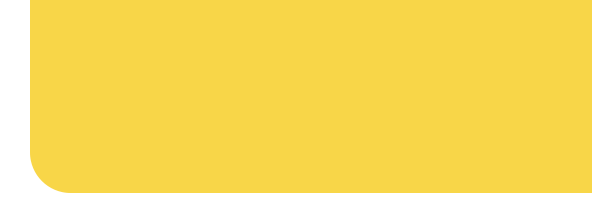 Winter 2025
While AI can be a helpful tool, it should support your work, skill development and understanding, not replace it. 

What you learn in your courses matters for your program and also for your future!

Struggling with the course material and/or academic skills needed for assessments? Reach out to your instructor or TA—they're here to help.
Learning MattersAI can’t replace your learning
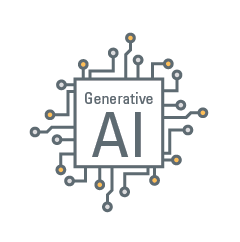 Generative A.I. for Students
14
[Speaker Notes: Intellectual work is hard—and that’s a good thing! [Re-iterate what’s so great about accepting—and pushing through—the burden of challenging academic work. Perhaps share a personal reflection or anecdote.]

The best learning comes from being in relationship with others. We get less out of our education if it’s automatically generated by a bot. [Emphasize how good, lasting learning is relational in nature; that we grow while thinking with and interacting with other human minds.]

Share or brainstorm some implications for your discipline or doing research in your discipline.]
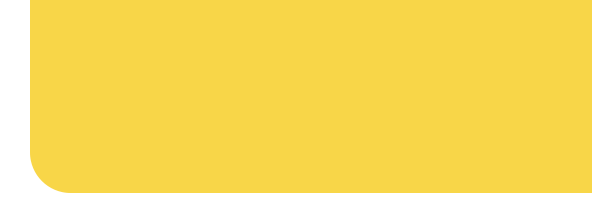 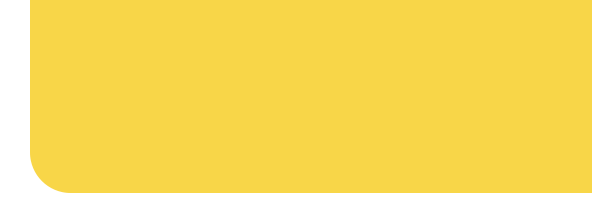 Winter 2025
Beyond your instructors and course syllabi, supports include (in alphabetical order):
Bissett Student Success Centre
Dalhousie Libraries
Generative AI at Dalhousie
Student Accessibility Centre (Halifax)
Student Health & Wellness
Student Success Centre (Truro)
Studying for Success Program
Writing Centre
Find Out MoreTechnology is changing quickly – stay up to date!
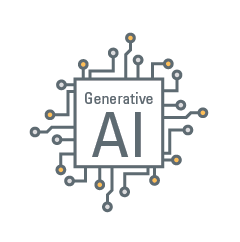 Generative A.I. for Students
15
[Speaker Notes: There are a lot of resources that may be useful to you. Some of them we’ve already mentioned include our course syllabus, but also Libraries, Writing Centre, and Academic Integrity website, among others.]
Any questions or concerns?
Please reach out to me:
EmailAddress[at]dal.ca
Generative A.I. for Students
16
[Speaker Notes: [Fill in your email address in the slide above]]
Attribution
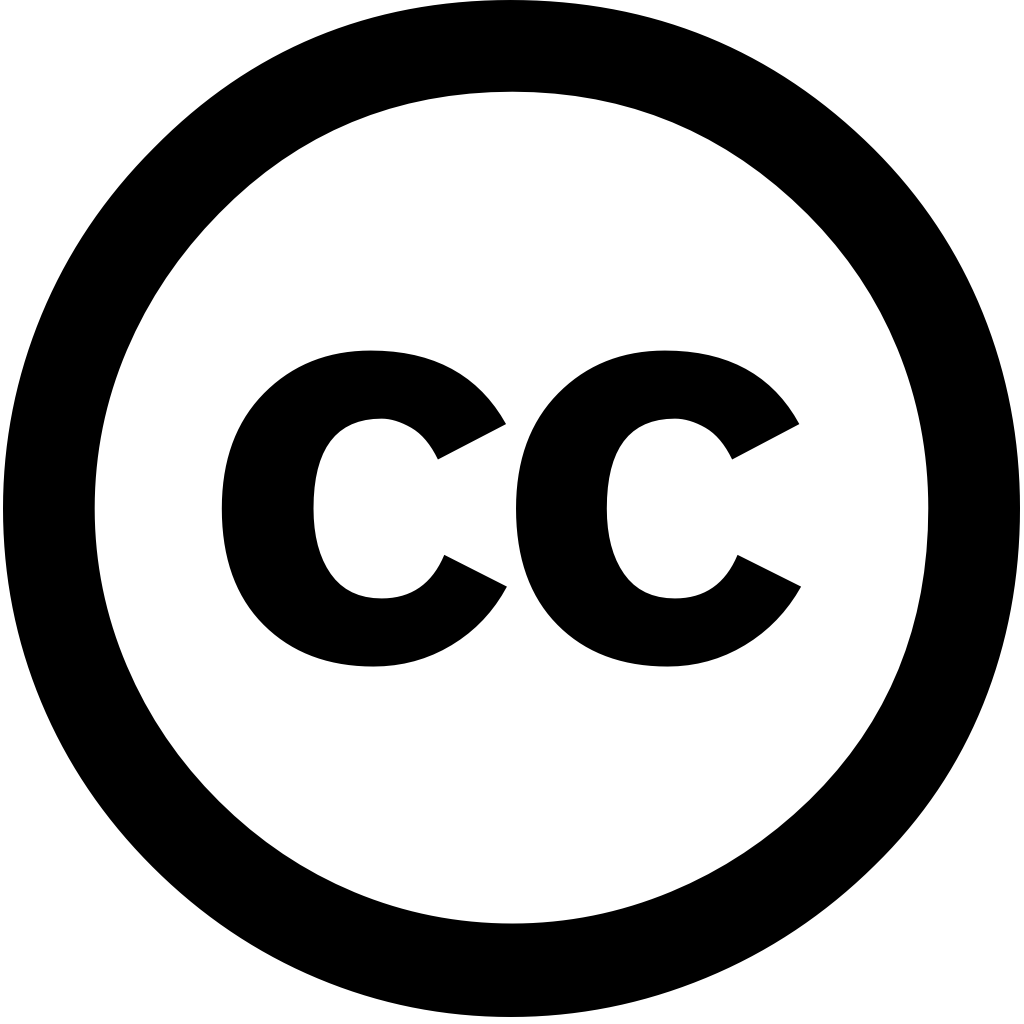 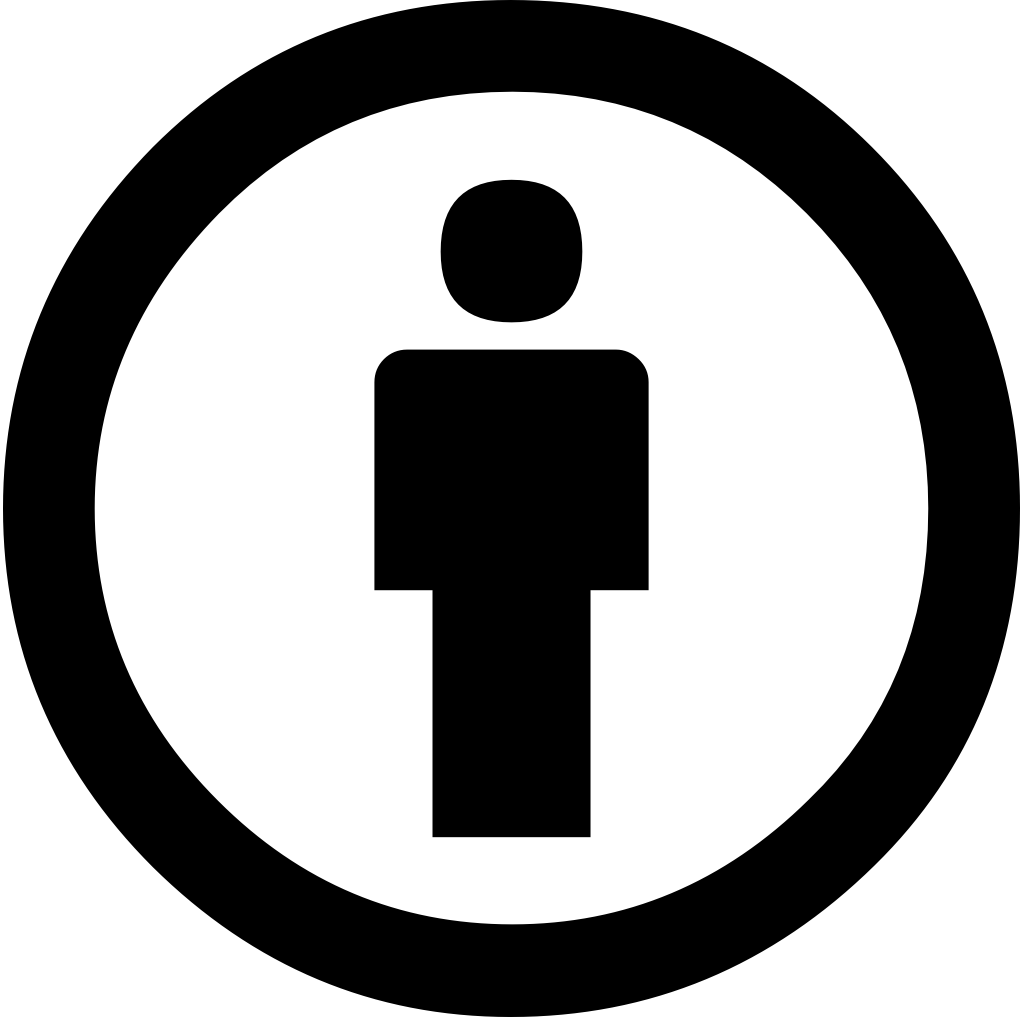 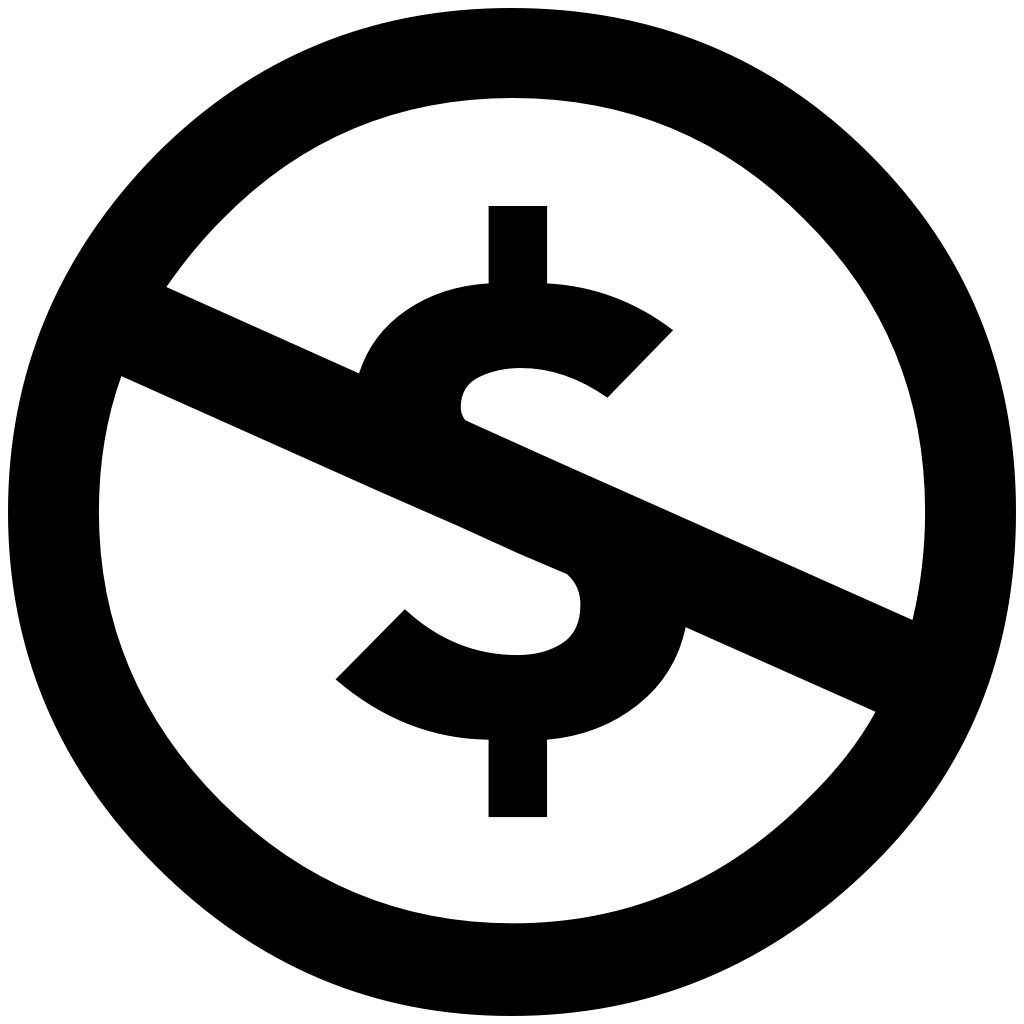 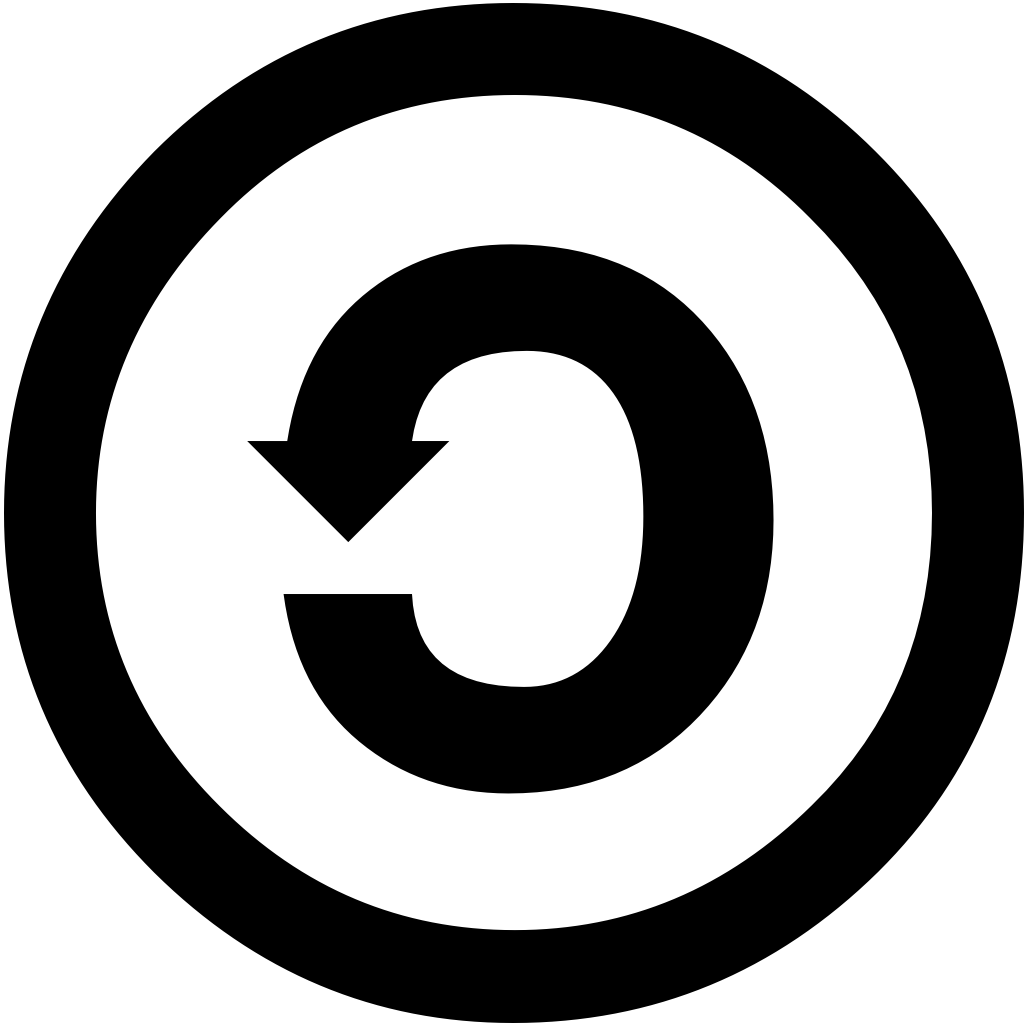 Generative A.I. at Dalhousie © 2025 by Centre for Learning and Teaching is licensed under CC BY-NC-SA 4.0

Portions of the content of this presentation were adapted from:

“Guidelines for Students on Generative Artificial Intelligence at McMaster University” by McMaster University is licensed under CC BY-NC-SA 4.0
Generative A.I. for Students
17